美洲華語第四冊
第二課（繁體）
老師請善用第四冊DVD
第一週
課前活動
看到蘋果, 你想到什麼?
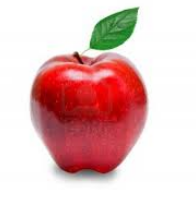 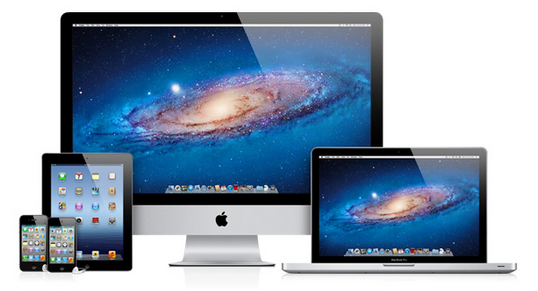 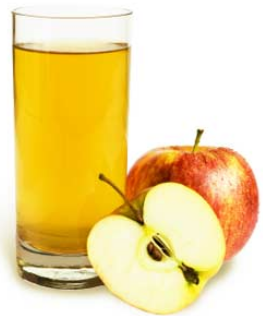 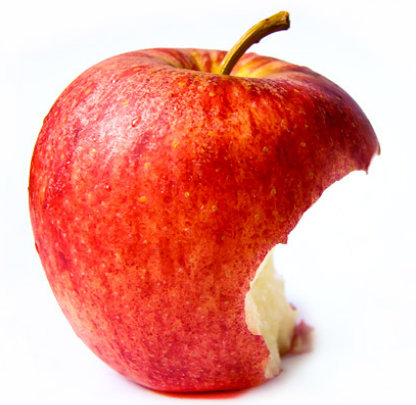 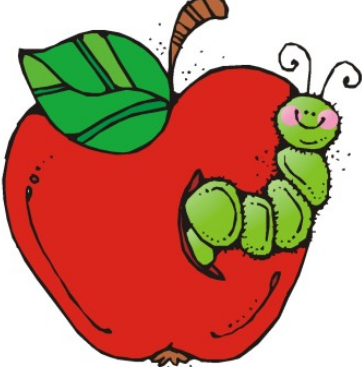 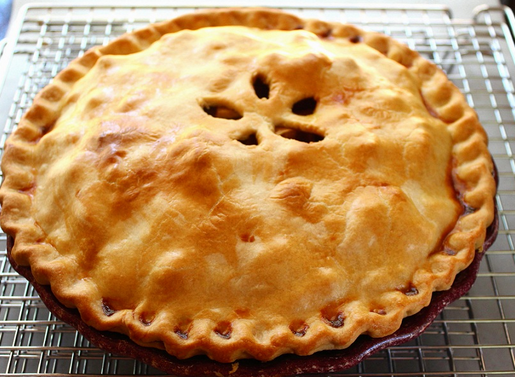 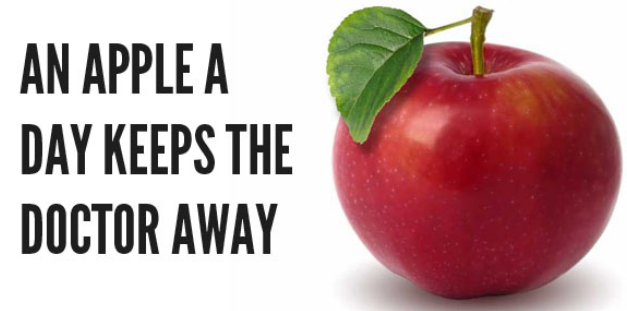 認識擬人字
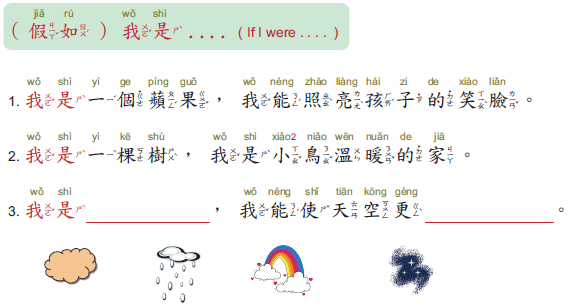 課文：我是一個紅蘋果（聽一聽）
推廌影片：朗讀比賽https://www.youtube.com/watch?v=tRUOfOoxV84
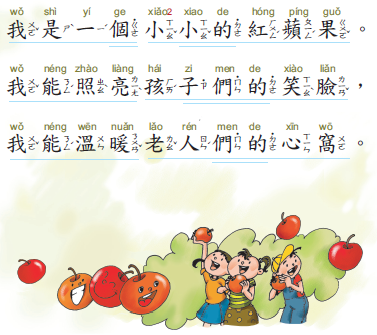 聽一聽
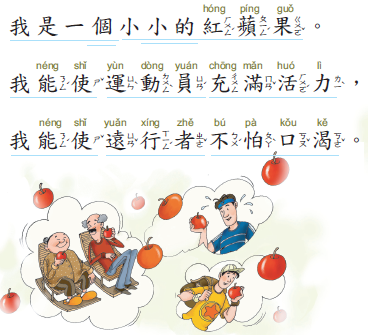 聽一聽
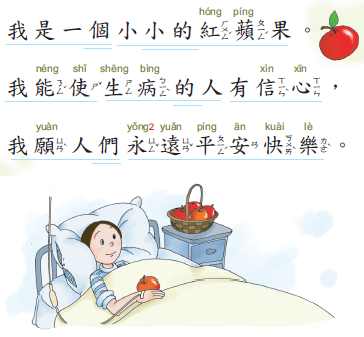 聽一聽
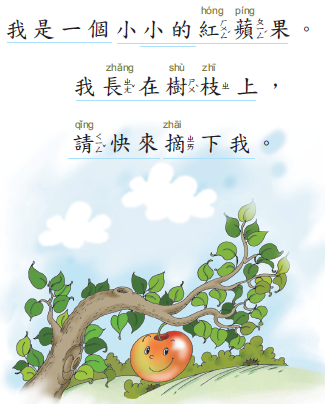 聽一聽
課文：我是一個紅蘋果（想一想）
請同學回答問題
請學生聽完課文朗讀後，回答問題
１.小蘋果說它能照亮誰的笑臉？
２.小蘋果說它要使誰充滿活力？
３. 小蘋果說它要使誰不怕口渴？
４. 小蘋果說它要使誰有信心？
５. 小蘋果說它的願望是什麼？
６. 這些蘋果是哪來的？
課文：我是一個紅蘋果（唸一唸）
請同學朗讀
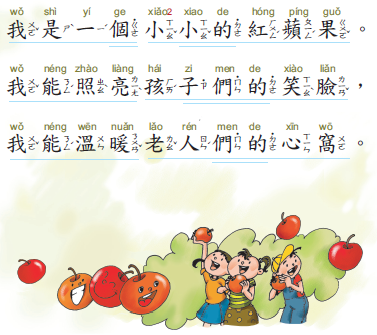 唸一唸
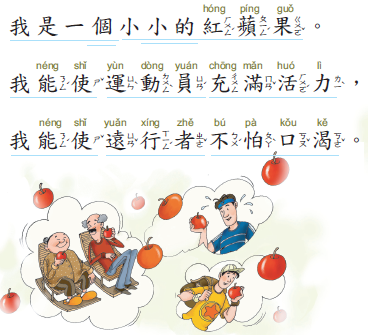 唸一唸
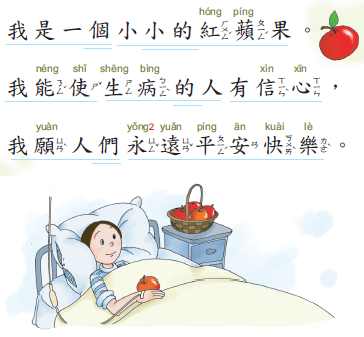 唸一唸
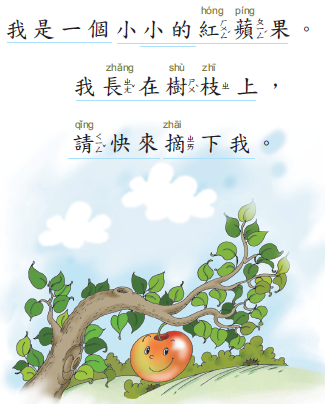 唸一唸
第一週生字
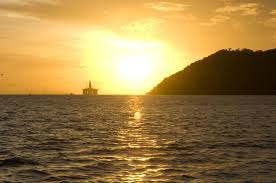 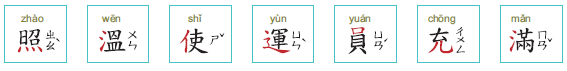 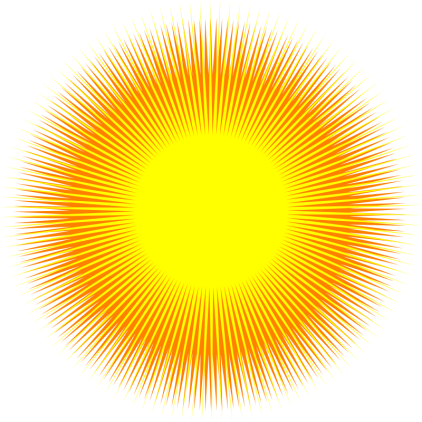 日
照亮
照相機
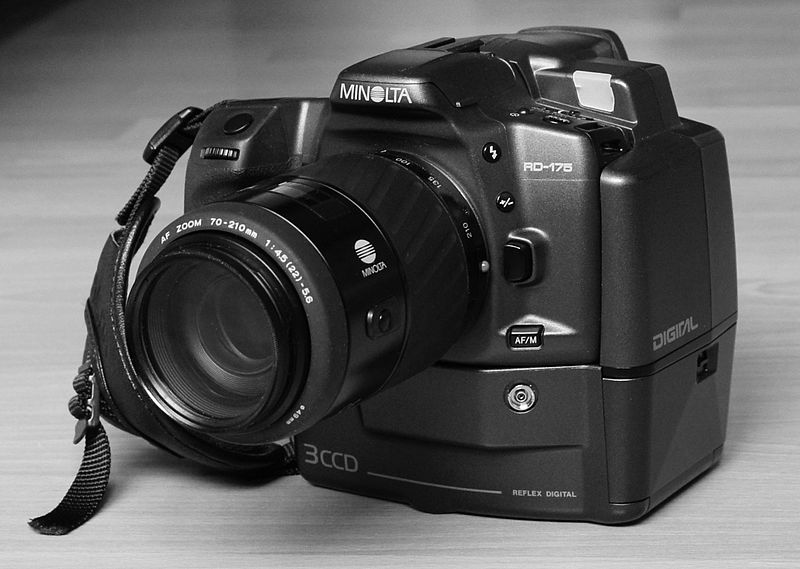 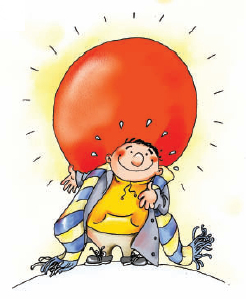 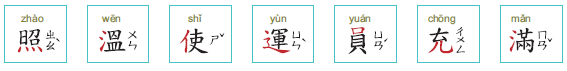 皿
溫暖
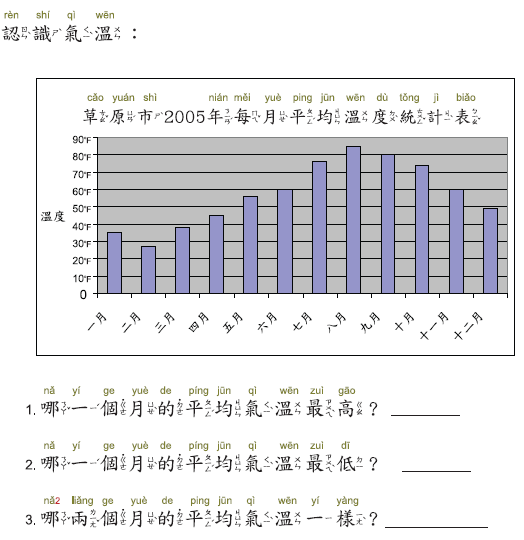 氣溫
今天的氣溫怎麼樣?
回答問題
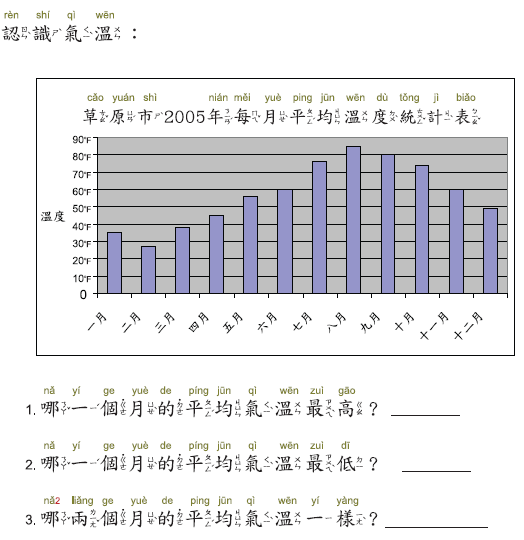 亻
吏
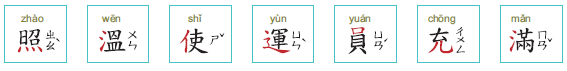 天使
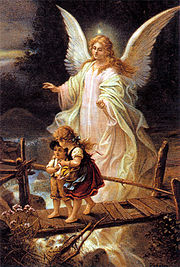 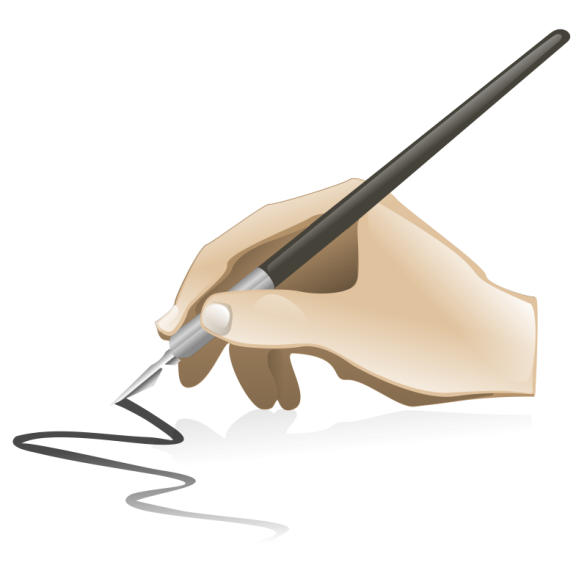 使用筆寫字
白衣天使
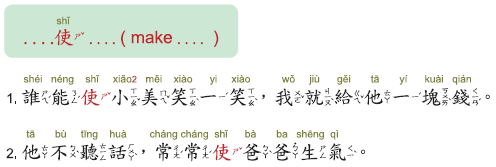 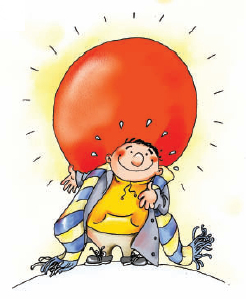 太陽能使路人把衣服脫掉。
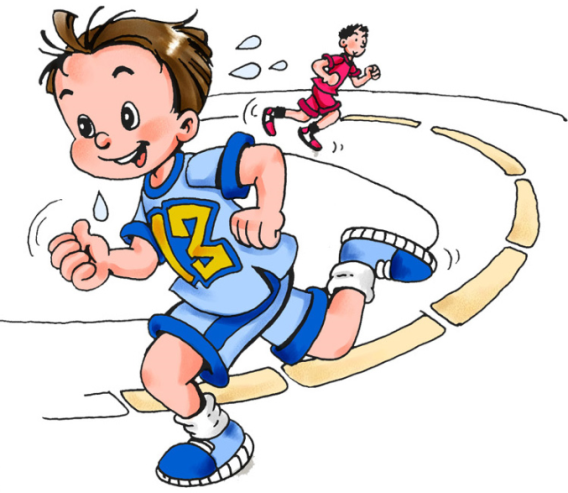 運動使我身體健康。
車
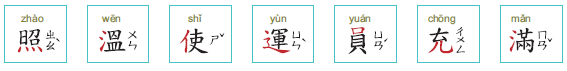 運動
幸運草
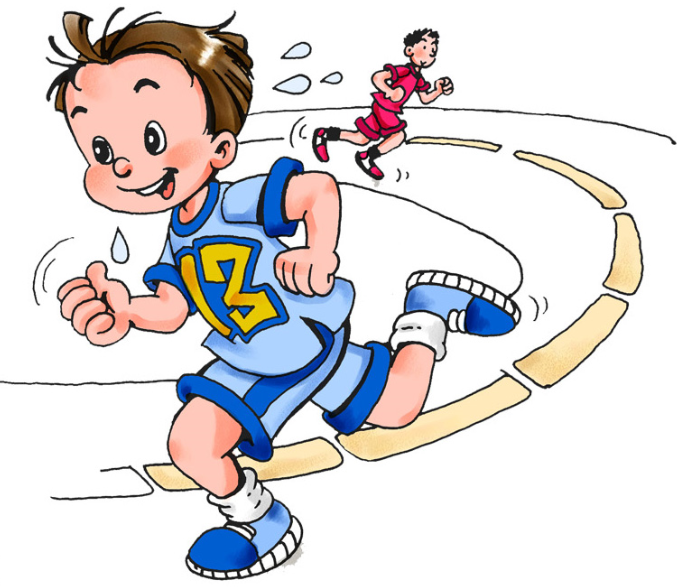 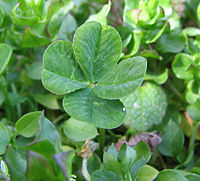 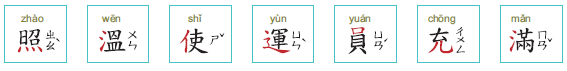 運動員
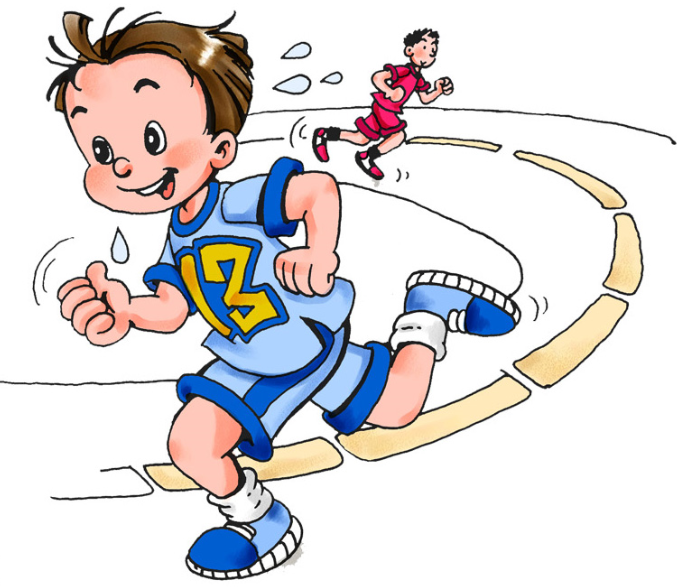 店員
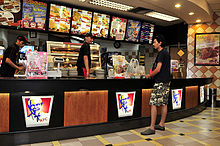 Wiki.org
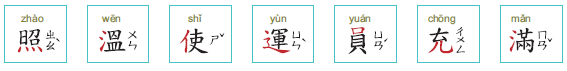 充電
充滿氣球
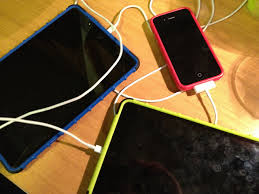 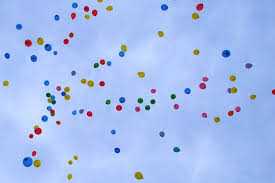 滿
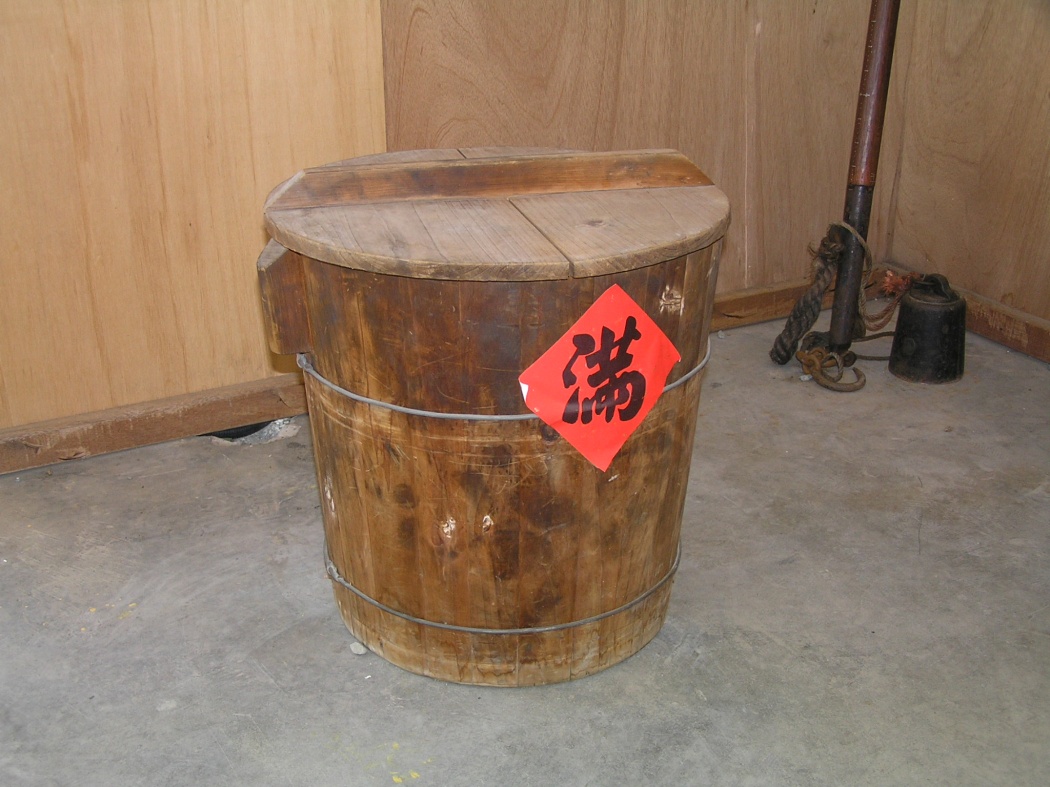 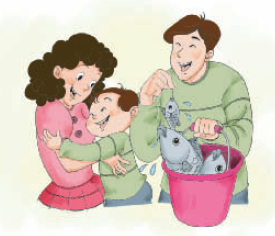 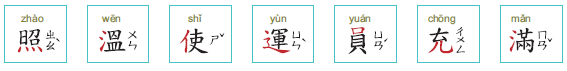 滿意
http://photo.fhl.net/main/
滿了
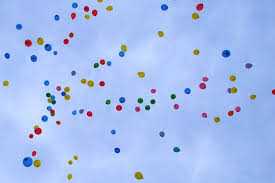 充滿氣球
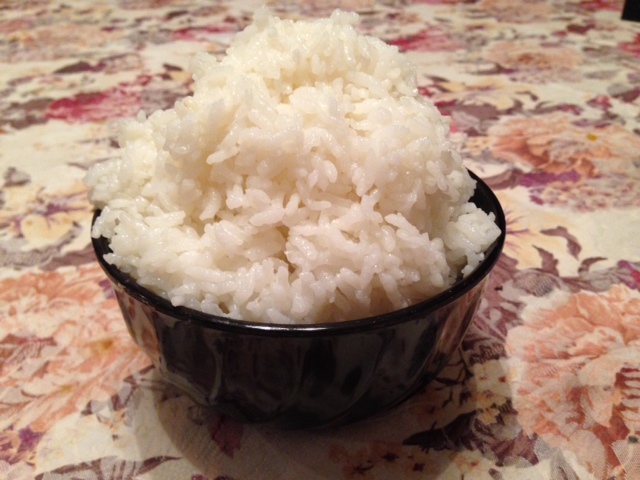 回答問題
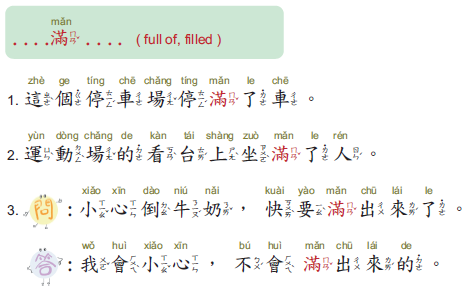 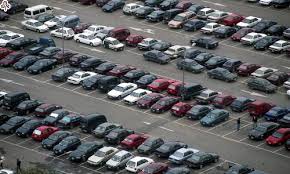 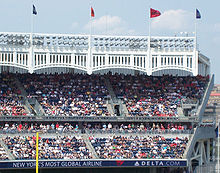 你看，上中文課的人真多。
第二週
說一說：學生參加過什麼社區服務
說故事－摘蘋果請到美洲華語網站下載ppt或利用美洲華語創作天地 http://blog.huayuworld.org/meizhouworld
可先讓學生只看圖片，請學生用中文把故事說出來，利用大家的想像力，再看文字或聽故事以強化對故事的了解。
課堂活動
請同學畫一種動物，並分享“假如我是-動物…..，我能（使）…………”
第二週生字
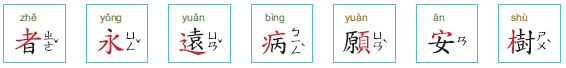 回答問題
１.記者
2.作者
3. 她是世界日報的記者嗎？
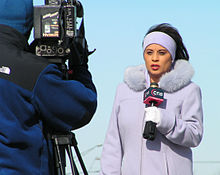 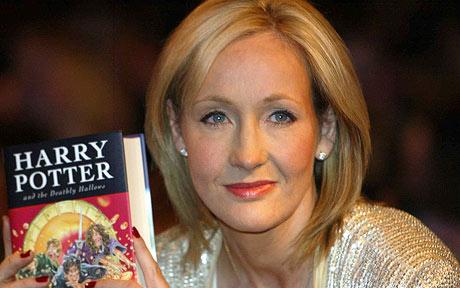 http://www.telegraph.co.uk/news/celebritynews/3121761/Harry-Potter-author-JK-Rowling-earns-3m-a-week.html
永
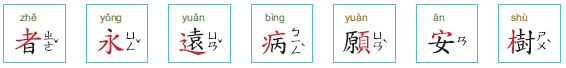 水
永久居民證
我永遠愛媽媽
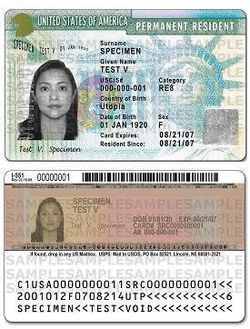 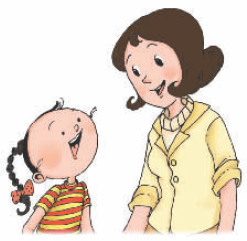 袁
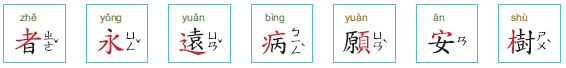 很遠
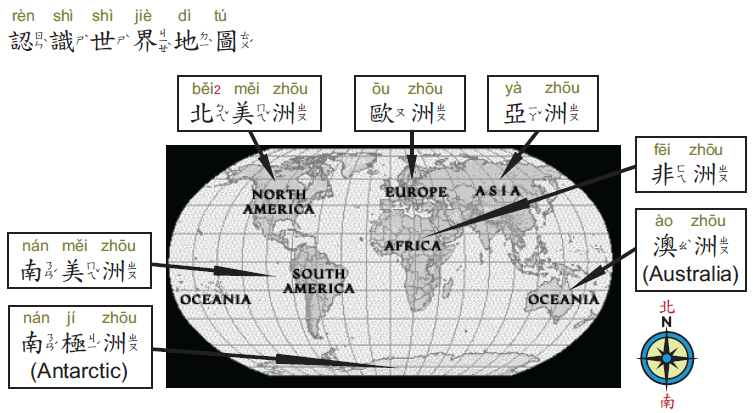 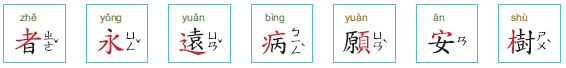 丙
病
看病
生病
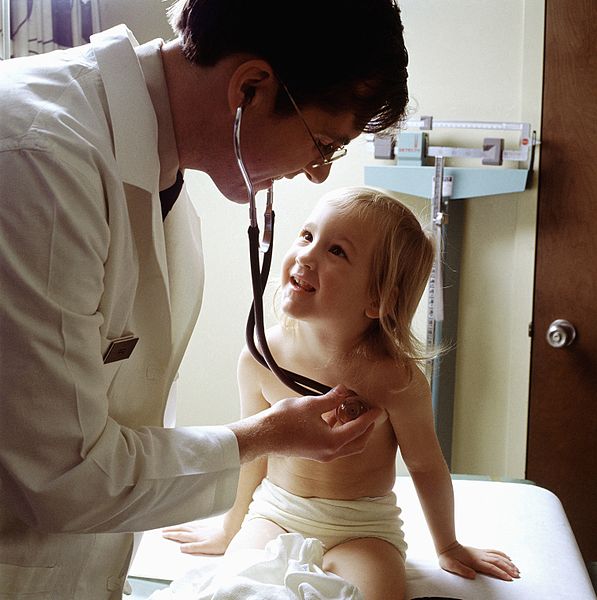 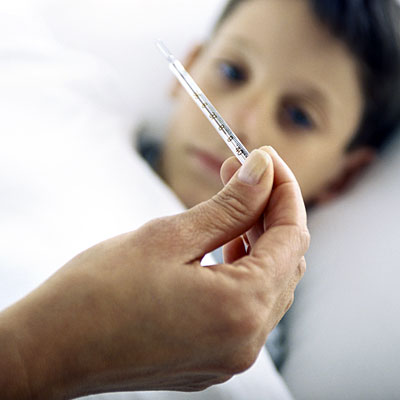 病人
http://www.health.com/health/gallery/0,,20513064_4,00.html
Wiki.org
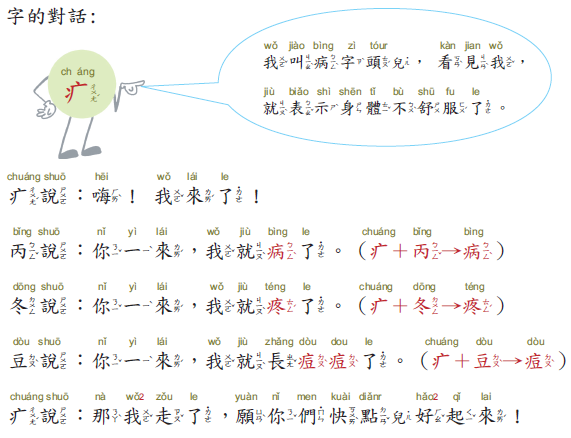 天燈Wiki.org
頁
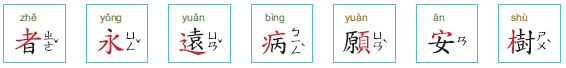 原
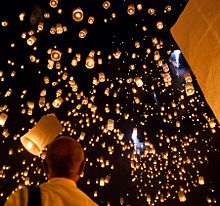 你願意和我們一起去爬山嗎?
許願
願望
願意
回答問題
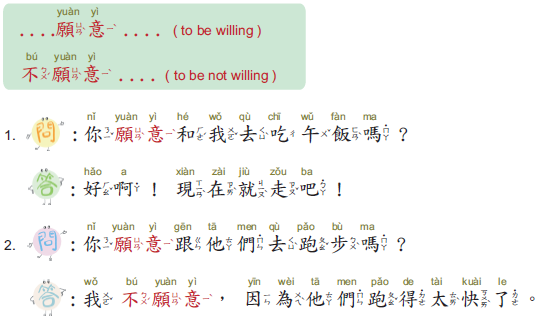 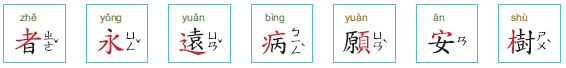 女
平安
安靜
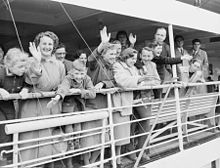 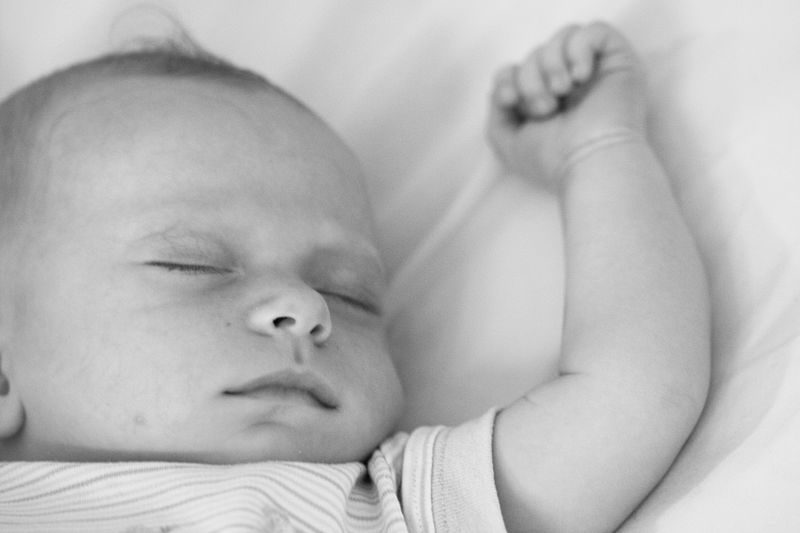 Wiki.org
Wiki.org
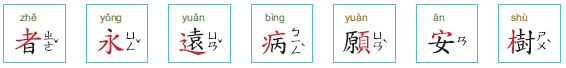 樹木
果樹
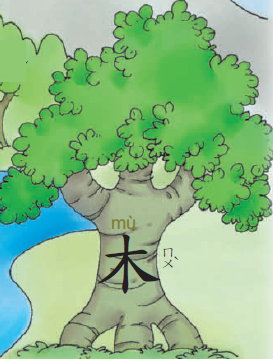 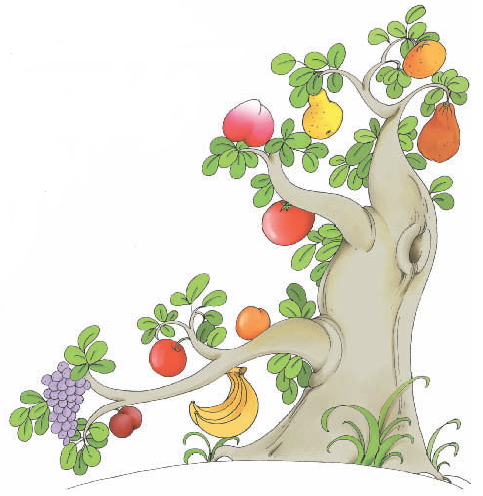 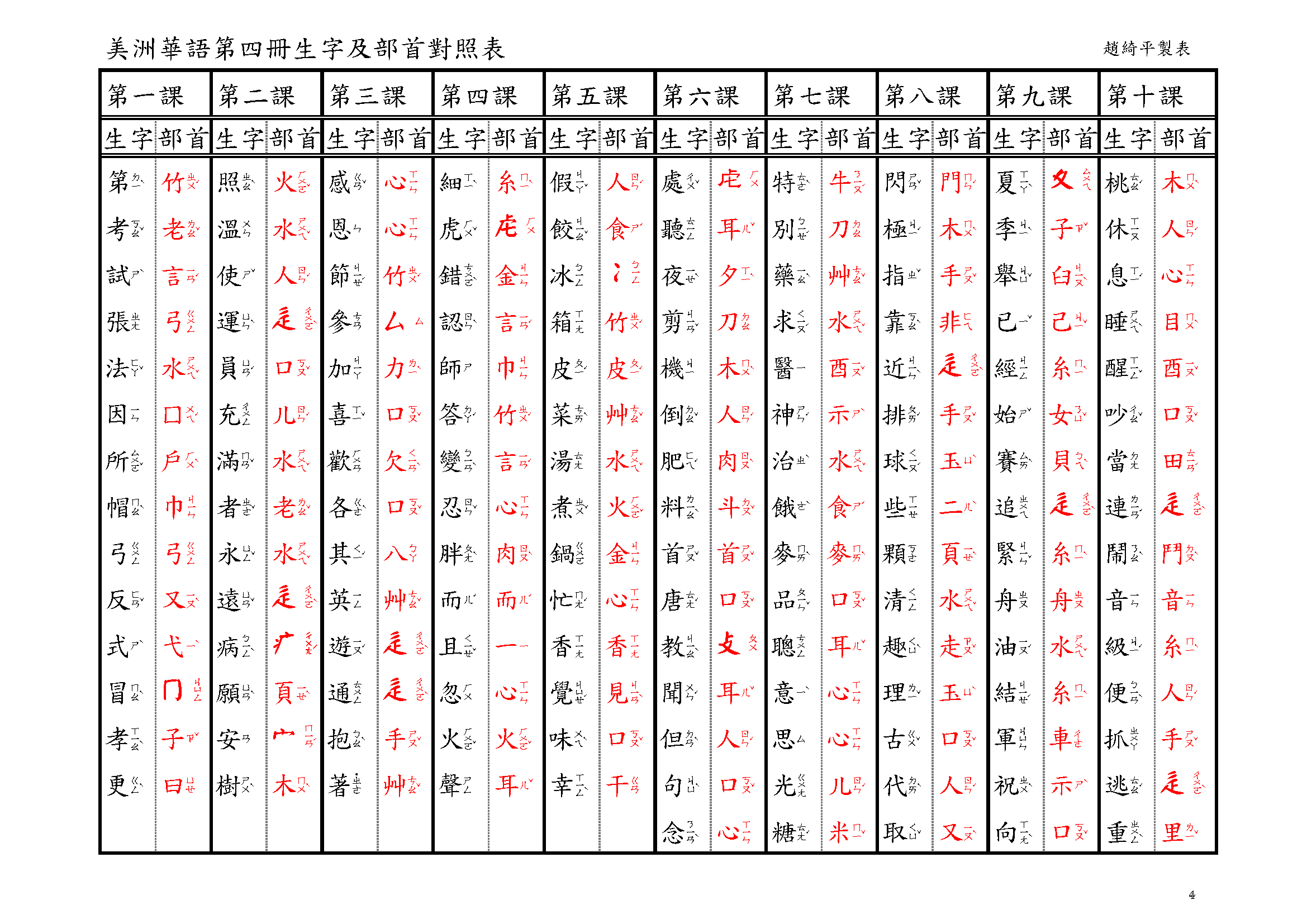